第２回ビュースポットおおさか候補地位置図
資料３
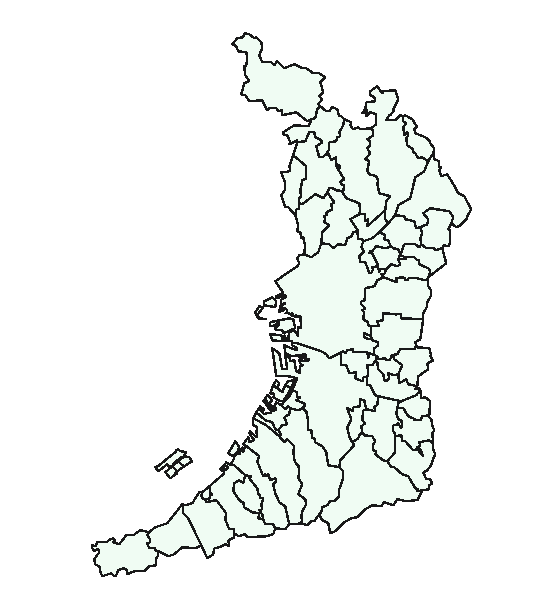 第１回選定スポット
　　 第２回選定候補
93番：能勢の大けやき
37番：摂津峡公園下の芥川
能勢町
36番：新川土手
88番ほか：
枚方T-SITE
175番：箕面さくら並木通り
豊能町
241番：
けやき通り
257番：三色彩道
島本町
茨木市
58番：大阪モノレール
188番：
打上川治水緑地
高槻市
箕面市
206番ほか：万博記念公園
枚方市
池田市
63番ほか：交野山
35番：千里川の土手
豊中市
249番ほか：空中庭園展望台
38番ほか：
星のブランコ
吹田市
交野市
摂津市
寝屋川市
93番：御堂筋イルミネーション
守口市
111番：
磐船神社
64番：深里橋
四條畷市
門真市
大東市
246番：四天王寺
193番ほか：
飯盛山
大阪市
137番：コスモスクエア駅東側波止場
東大阪市
118番ほか：御領水路
106番ほか：堺旧燈台
17番：ぼくらの広場
八尾市
143番：龍女神像
105番：堺市役所
柏原市
215番：見晴らし広場
松原市
藤井寺市
140番：大仙公園
16番ほか：
花園中央公園
堺市
羽曳野市
110番：ニサンザイ古墳
高石市
太子町
泉大津市
225番：岸和田本町紀州街道
43番：
花園ラグビー場
忠岡町
大阪狭山市
富田林市
河南町
141番：さの町場元町
９番：八尾
心合寺山古墳
202番：スターゲートホテル
岸和田市
貝塚市
千早赤阪村
84番：
鉢伏山西峰古墳
和泉市
114番：りんくう公園
田尻町
河内長野市
熊取町
216番：
葛井寺表門通り
61番：泉南ロングパーク
泉南市
泉佐野市
184番：狭山池公園
阪南市
67番：堺市南区泉ヶ丘松城橋
5番ほか：
煉瓦館
28番：金剛寺
213番：
和泉葛城山
岬町
85番：土丸・雨山城跡
113番：田尻漁港